Интерактивная папка по 
Речевому развитию
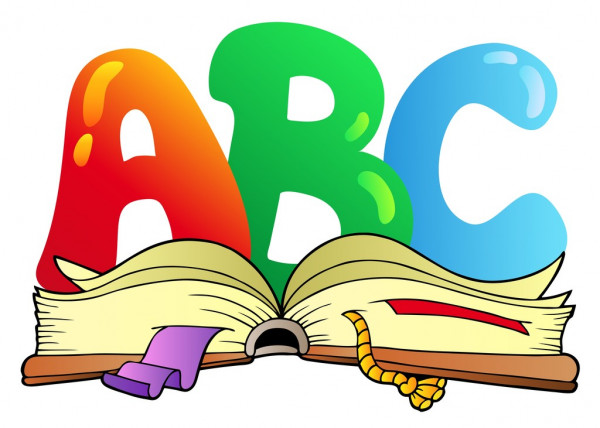 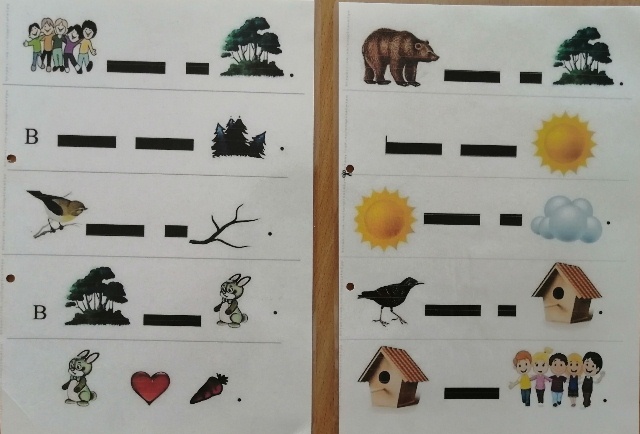 Дидактическая игра
«Составь предложение»
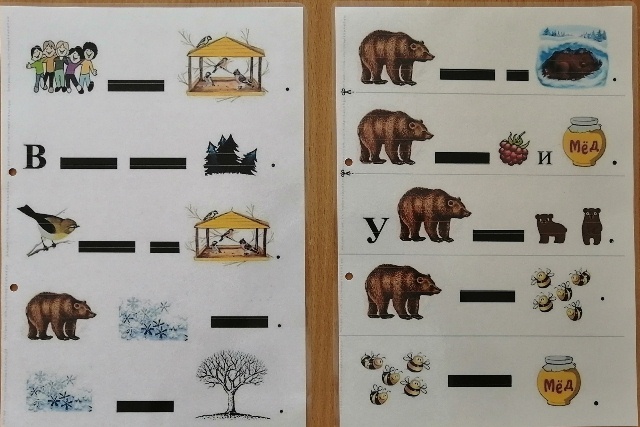 Дидактическая игра «Скажи, что лишнее? Объясни почему?»
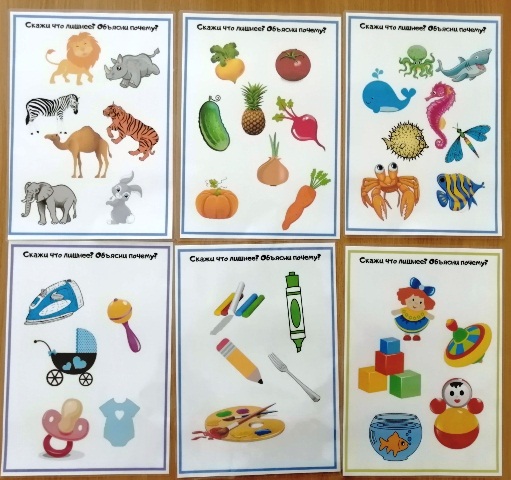 Дидактическая игра
«Назови одним словом»
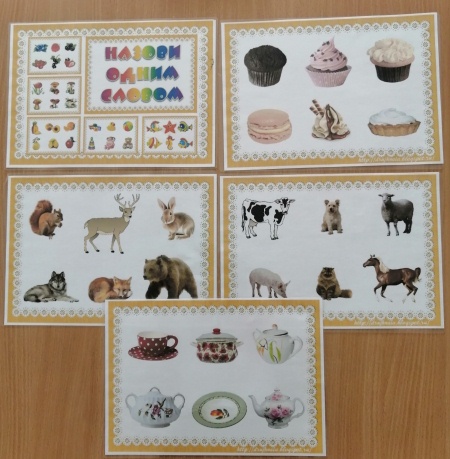 Словесная игра
«Скажи, как кто...»
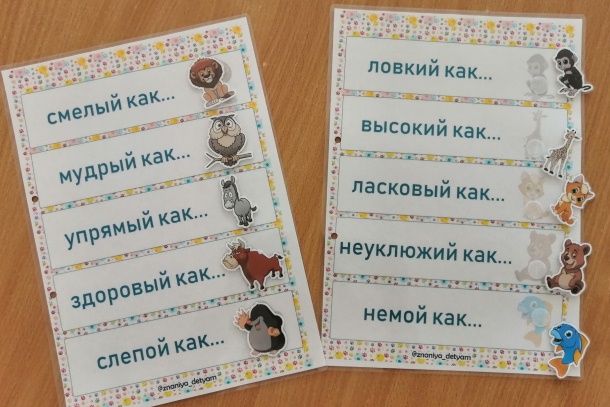 Мнемотаблицы
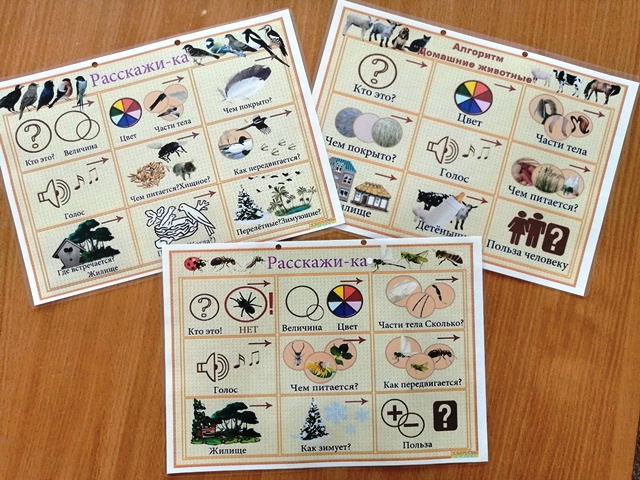 Дидактическая игра «Подбери  схему к слову»
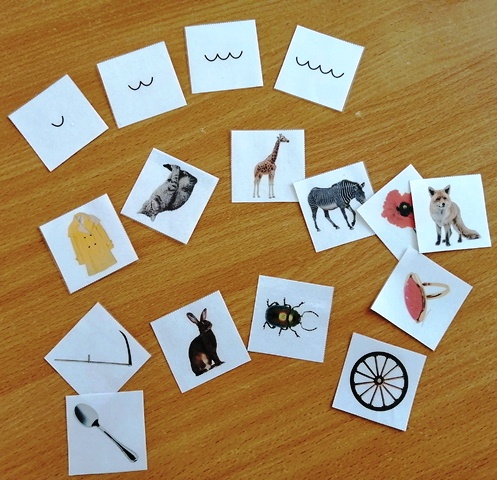 Индивидуальные карточки «Подбери слово к схеме»
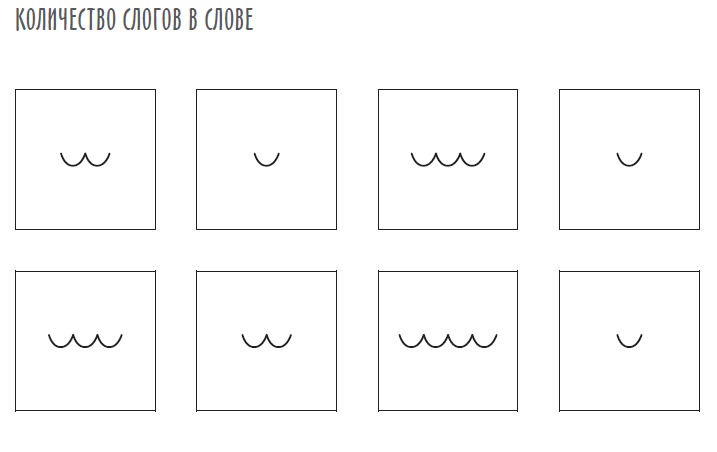